Ks. Wacław Faustmann
Pierwsze lata życia
Wacław Faustmann – syn Stanisława 
i Marianny z Śliwczyńskich urodził się 
7 września 1881 we Wrześni.

Wraz z  rodzicami przeniósł się do
Golubia, gdzie uczęszczał do szkoły elementarnej. Uczył się dalej, przez cztery lata w biskupim Kolegium Marianum w Pelplinie, następnie w gimnazjum chełmińskim.
Początek kapłaństwa
W Chełmnie zarządzał tajnym Kółkiem Śpiewaczym, za co został skazany na dwa tygodnie więzienia w Toruniu. 
Egzamin dojrzałości złożył 13 marca 1903. 
Określano go jako człowieka rzutkiego i stanowczego. 
Studia seminaryjne odbywał 1903-07 w Poznaniu i w Gnieźnie. 
Wyświęcony na kapłana 10 lutego 1907 r.
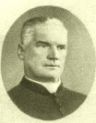 posługa kapłańska
Swój prymicjant odbył w Golubiu, po czym został powołany na wikariat w Tucznie.
Z proboszczem współdziałał w parafialnych bractwach, zwłaszcza w bractwie Matek Chrześcijańskich i Straży św. Józefa.
Obdarzony dobrym słuchem i głosem, rozmiłowany w muzyce i śpiewie, zajął się przede wszystkim zaniedbaną dziedziną śpiewu, nie tylko kościelnego, ale również ludowego.
Władza duchowna powierzyła mu już w 1908 administrację parafii w Podlesiu.
Po dwóch latach przeszedł na probostwo większej parafii w Raczkowie.
Razem z innymi kapłanami wielkopolskimi zajmował się zbieraniem ofiar na ubogą i działaniami wojennymi poszkodowaną ludność Królestwa Polskiego.
Duże pole do pracy społecznej znalazł w kolejnej parafii, w Śnieciskach dokąd przeniósł się 1 października 1918 r. 
Działał podczas powstania wielkopolskiego jako kapelan. Organizował także służbę sanitarną. 
Gdy powstanie się skończyło, wziął udział w akcji plebiscytowej na Śląsku 1920-21. Był to udział znaczący, gdyż odbył tam, co najmniej 200 wieców, jak wspominał jeszcze po drugiej wojnie światowej. 
Otrzymał wtedy dyplom uznania i Złoty Krzyż Zasługi. 
W1928 roku wyjeżdżał do Niemiec z duszpasterską posługą wśród polskich robotników. 
W swojej parafii Śnieciskiej odnowił kościół i wyposażył w szaty i naczynia liturgiczne. Administrując dodatkowo małą parafię Koszuty, po spaleniu się tamtejszego kościoła pobudował nowy,
W 1932 otrzymał parafię Kaźmierz, co dawało mu możliwość szerszej działalności społecznej. Rozwijał nadal prowadzone prace na niwie śpiewu i muzyki. W obu archidiecezjach wielkopolskich był pionierem organizowania Związku Chórów Kościelnych. Organizował zjazdy chórów kościelnych, przez które podnosił w społeczeństwie poziom kultury muzycznej.
W czasie drugiej wojny światowej internowany (14 III 1941) razem z innymi kapłanami, uniknął obozu koncentracyjnego z racji swego wieku i nieznajomości przez policję niemiecką jego udziału w plebiscycie śląskim, został natomiast wywieziony do Generalnego Gubernatorstwa.
Stamtąd jednak zabrano go do obozu Hildesheim w Niemczech i zmuszono do pracy w fabryce. Podczas jej bombardowania był dwukrotnie ranny. 
Po klęsce Niemiec, gdy wyszedł z szpitala, zajął się duszpasterstwem Polaków w cywilnych i wojskowych obozach okręgu Hildesheim. Do Kaźmierza powrócił 24 stycznia 1946. 
Skierowany na emeryturę 1 lipca 1950 na podstawie dobrowolnej rezygnacji z beneficjum parafialnego, pozostał w Kaźmierzu i pomagał w pracy duszpasterskiej. W 1956 roku został odznaczony przez władze państwowe Krzyżem Komandorskim Orderu Odrodzenia Polski. 
Zmarł 25 czerwca 1959 w Kaźmierzu i został pochowany na tutejszym cmentarzu parafialnym.
Dziękuje za uwagę!
Prezentację przygotował Maciej Paluszak kl.Vc
Źródła: Strona internetowa parafii Kaźmierz